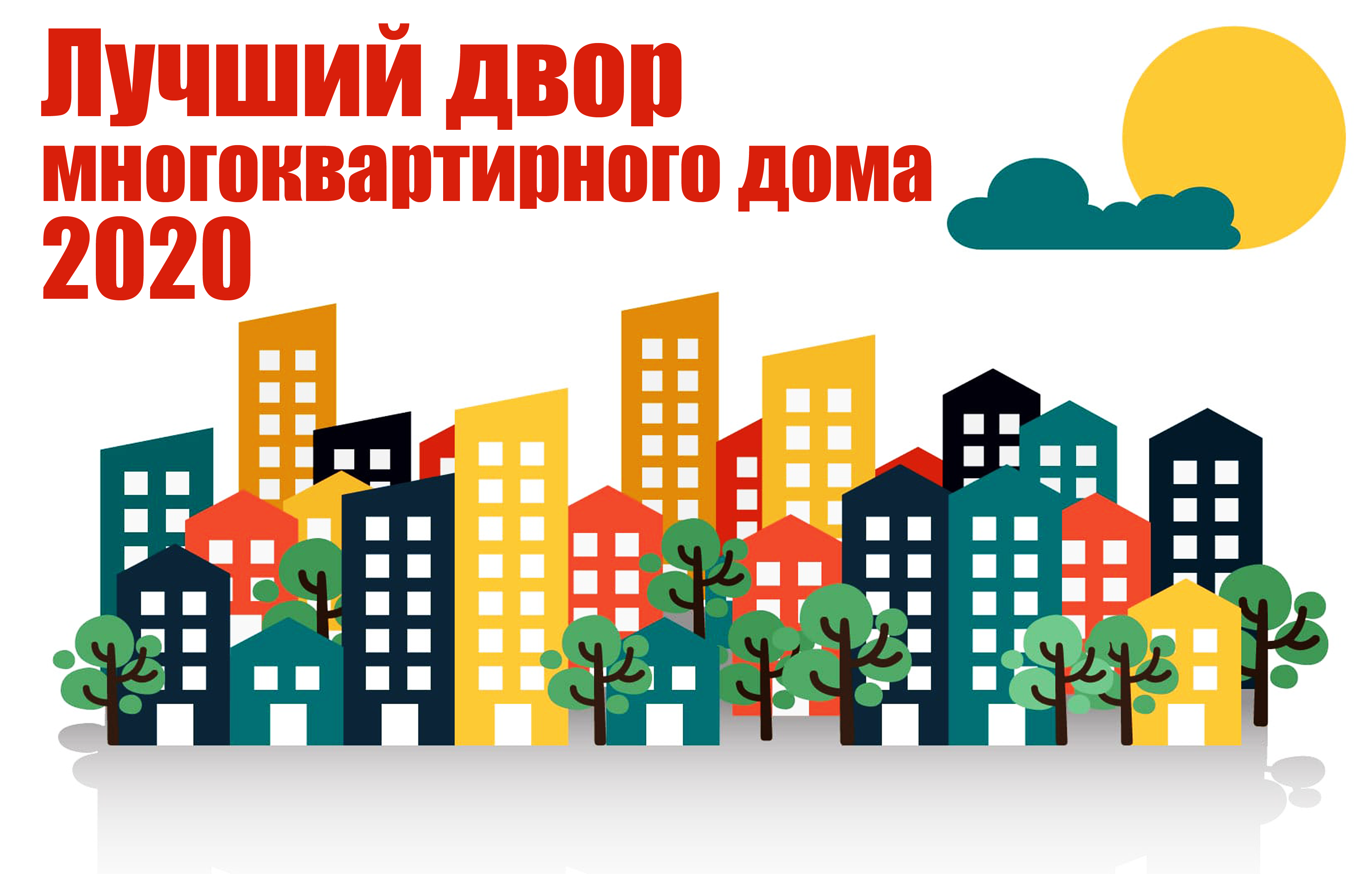 Слайд 1
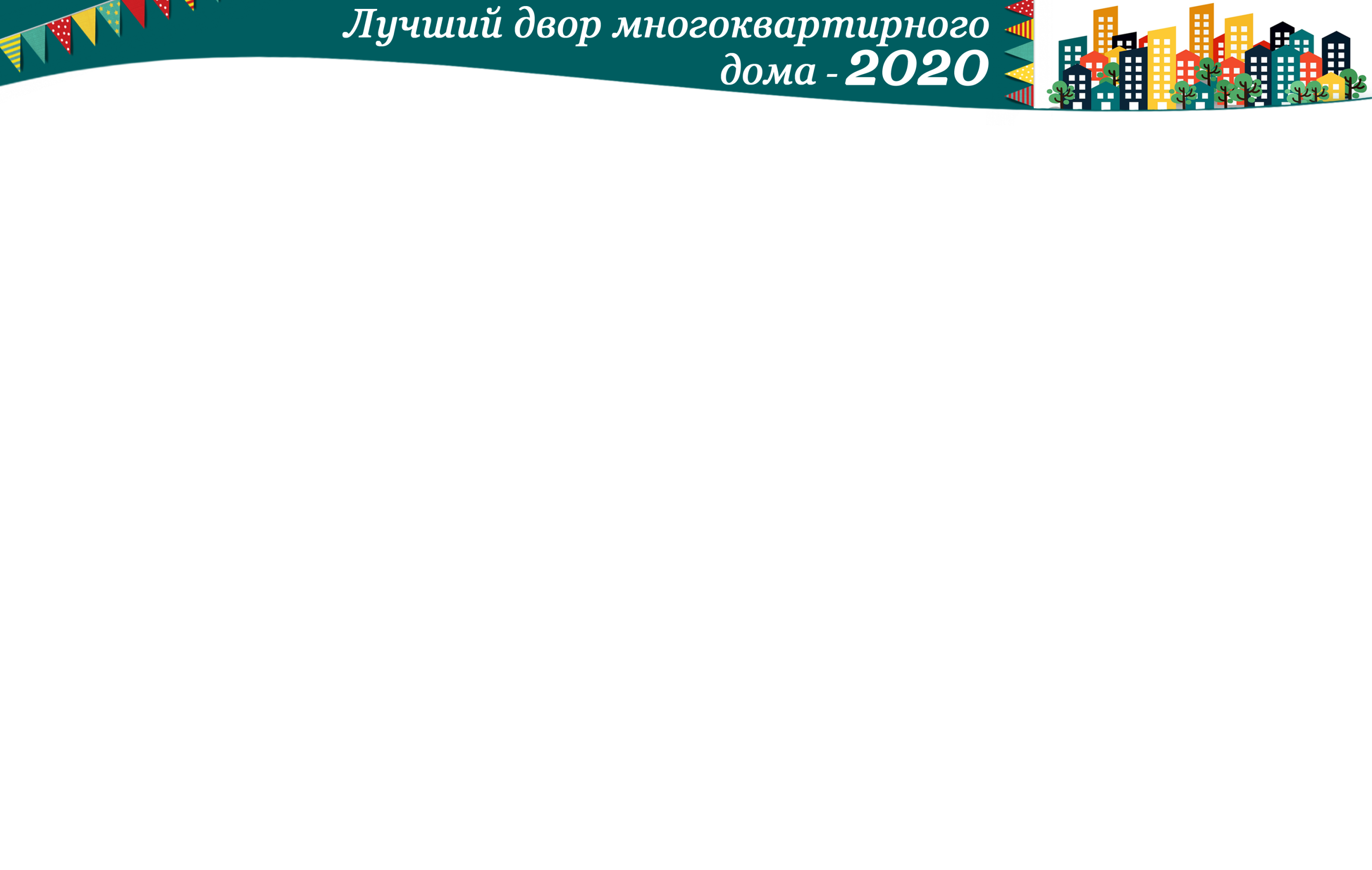 Критерии оценки объектов конкурса
Слайд 2
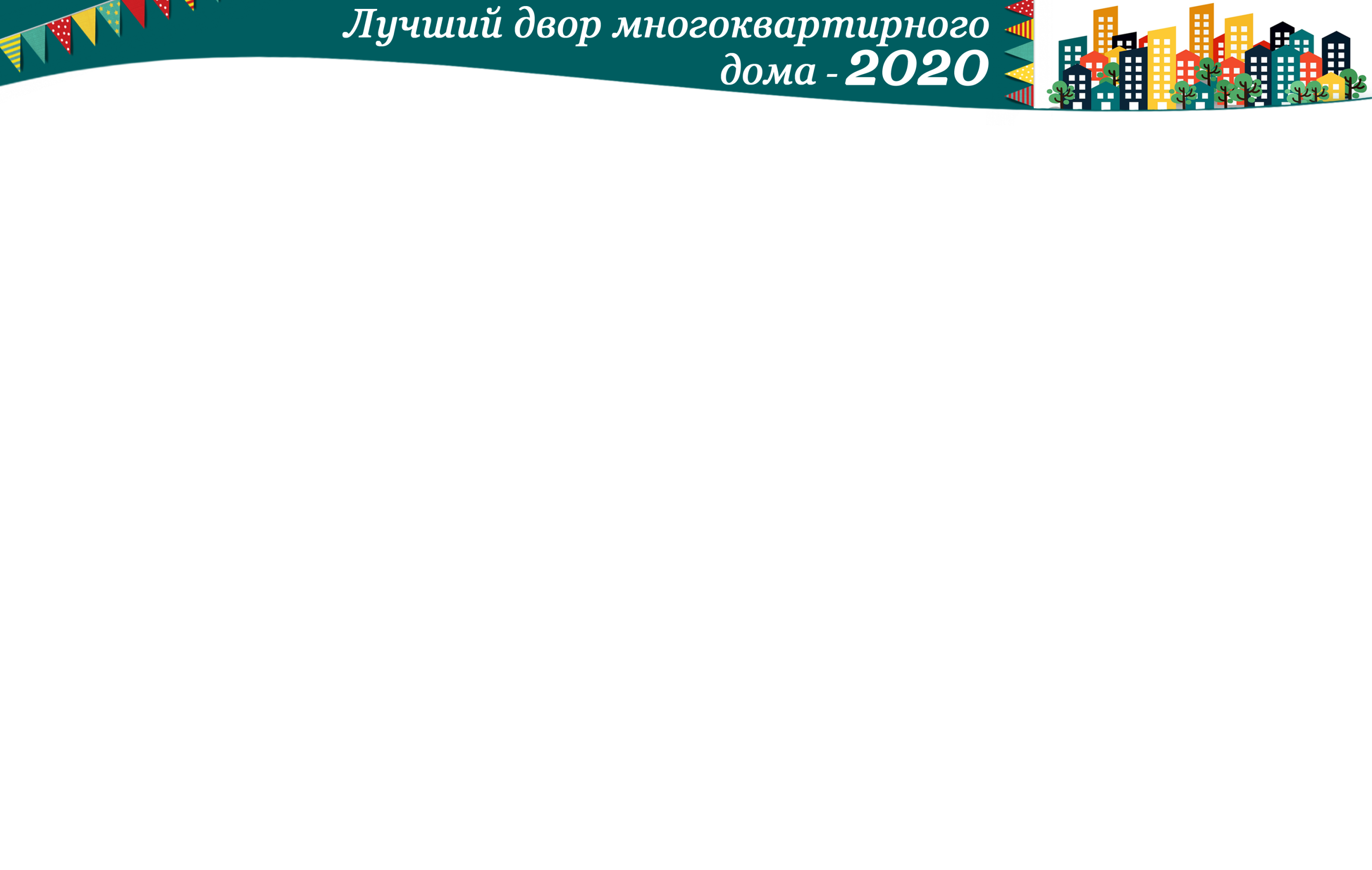 Участники городского конкурса «Лучший двор многоквартирного дома – 2020»
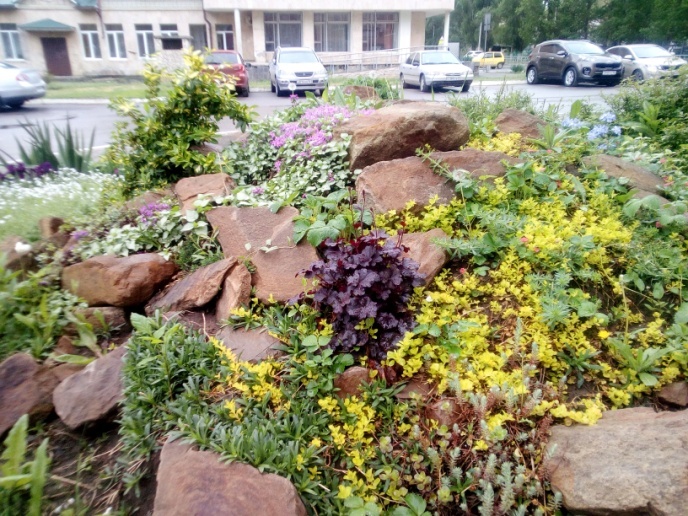 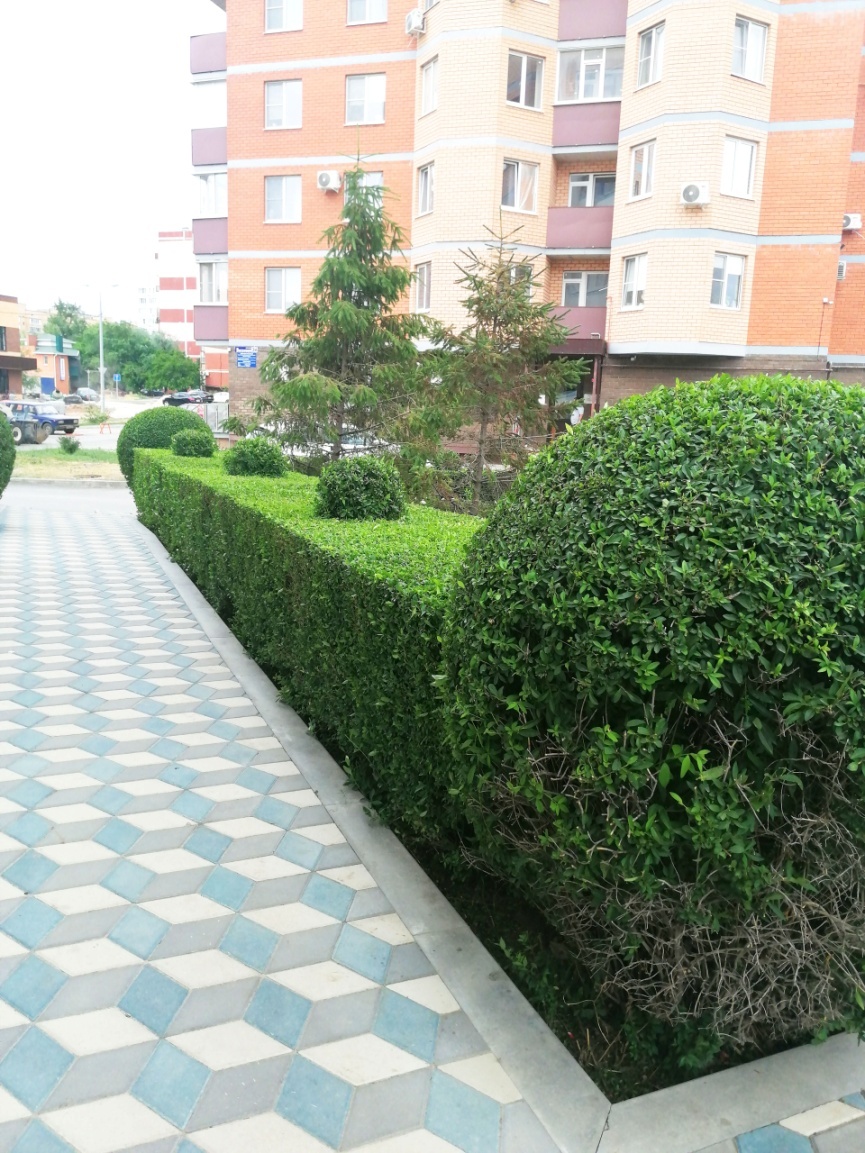 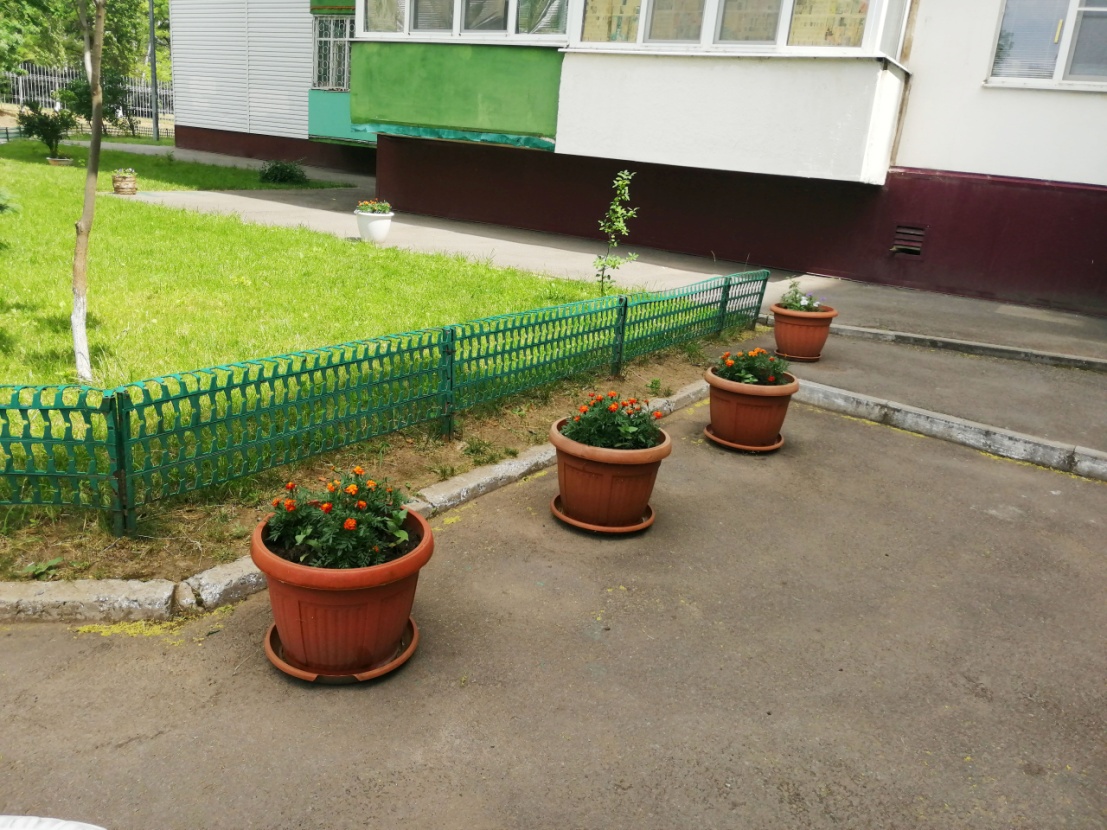 Ул. Весенняя, д. 34
Ул. Ленина, д. 111
Ул.Энтузиастов, д. 42/8
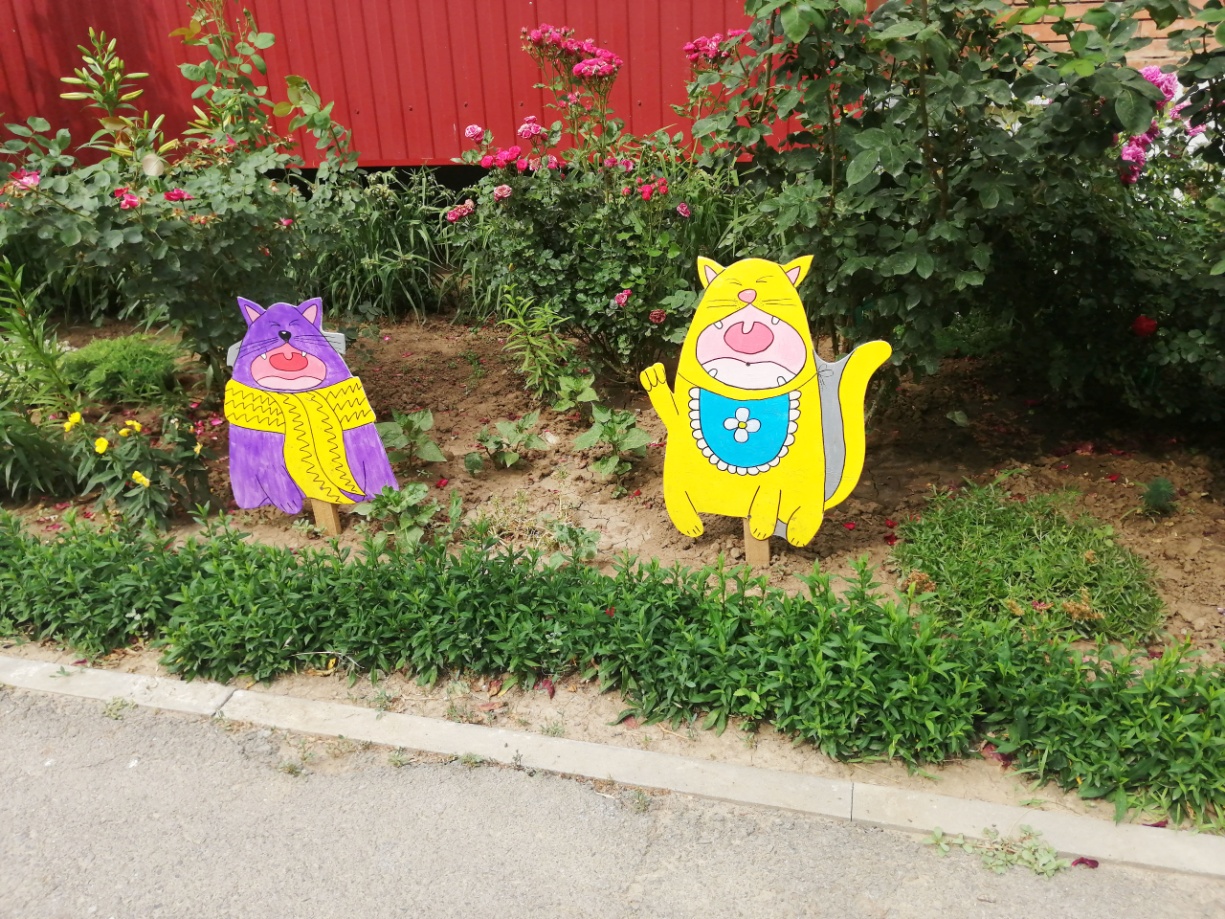 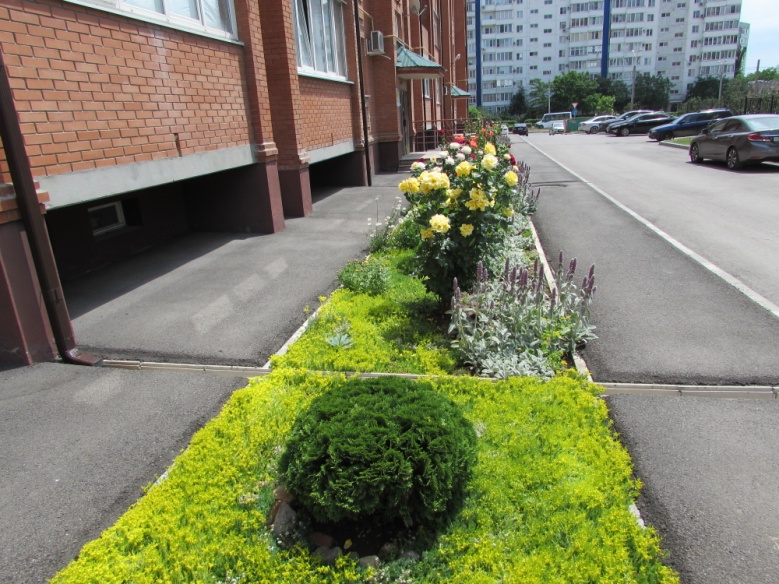 Ул. Гагарина, д. 1в
Ул. Молодежная, д. 5Б стр. 1 и стр. 2
Слайд 3
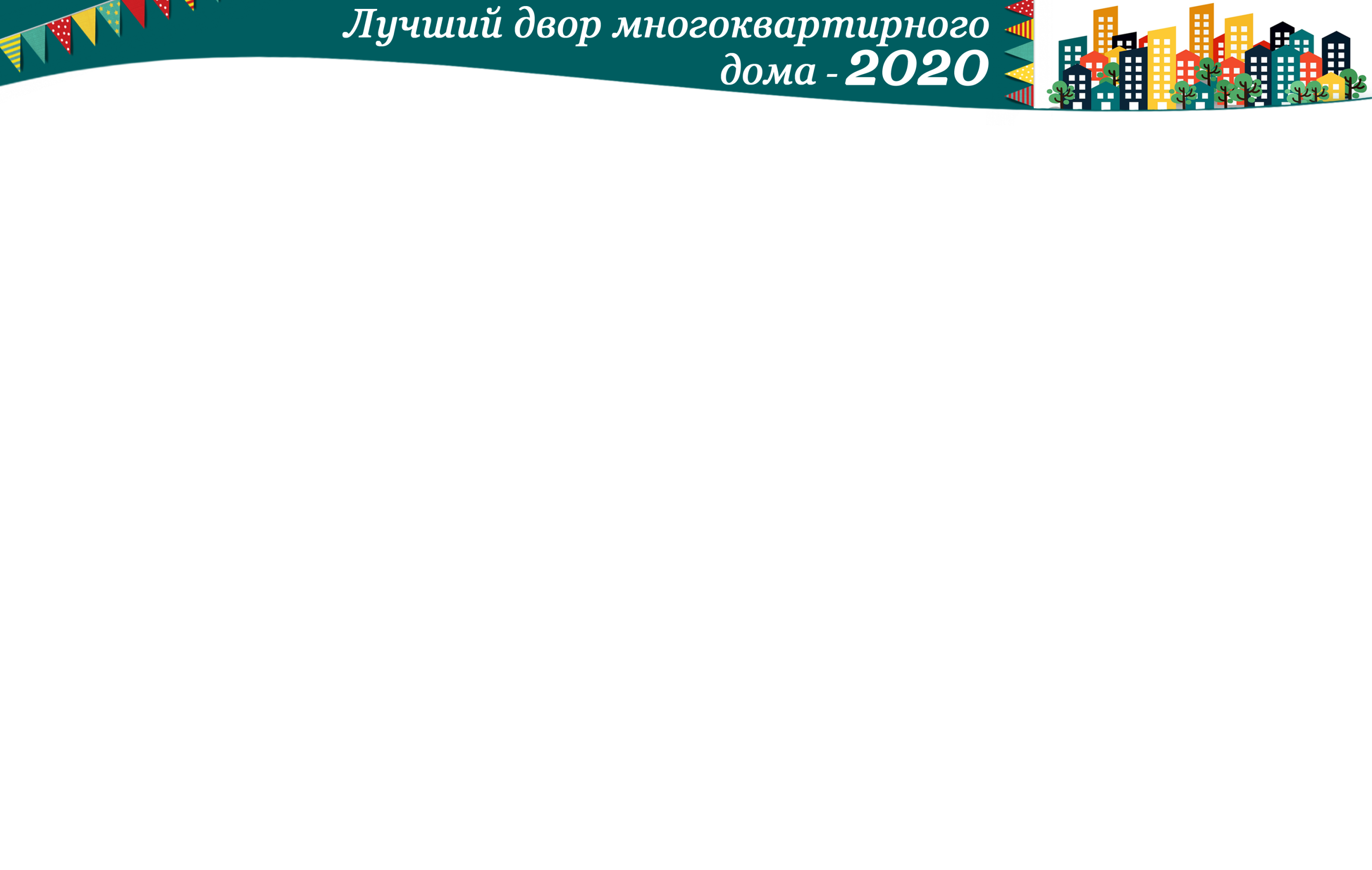 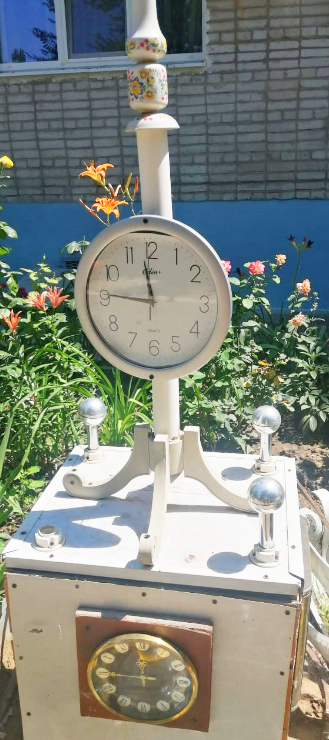 Ул. 30 лет Победы, д. 9
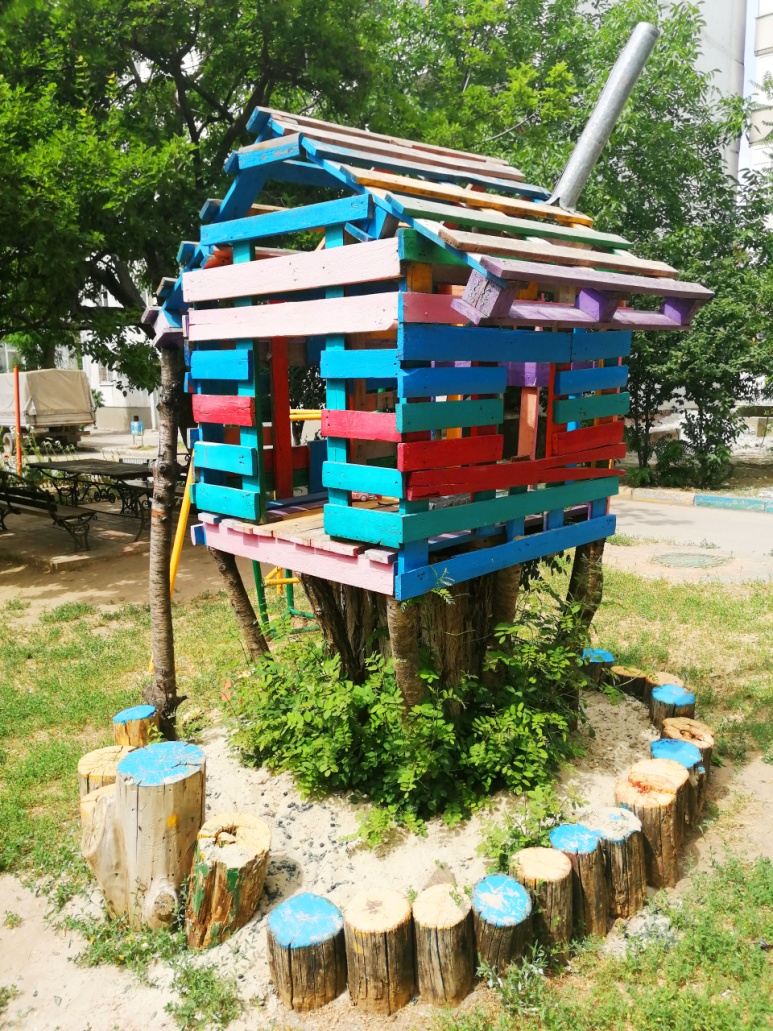 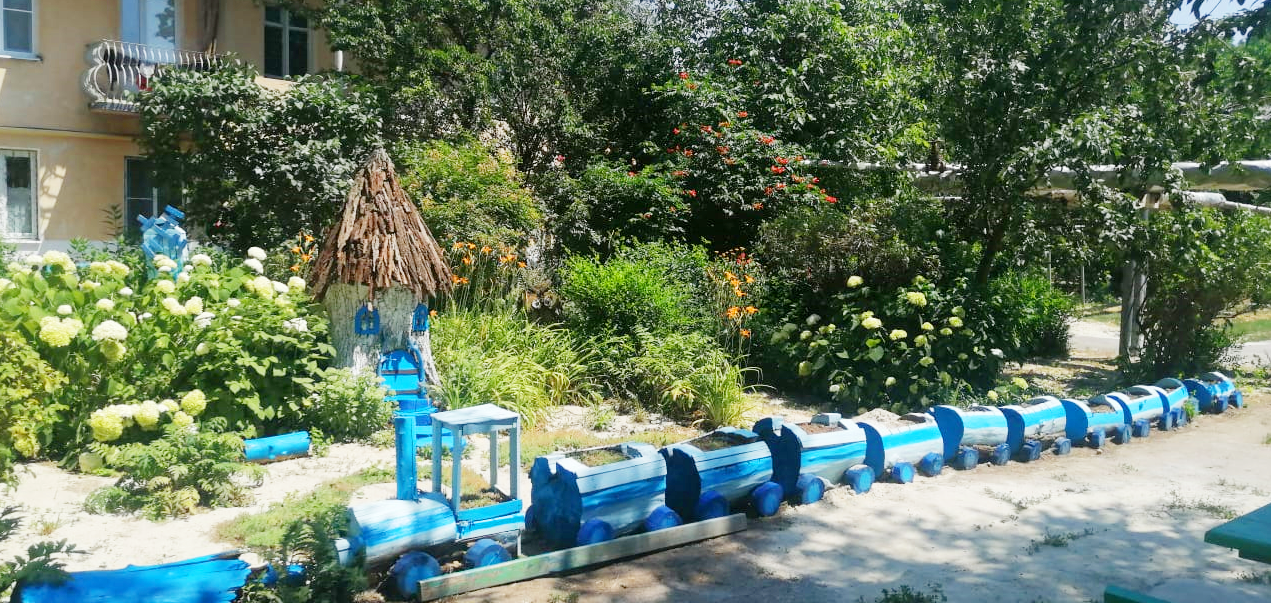 Ул. Энтузиастов, д. 52
Пер. Пушкина, д. 4
Слайд 4
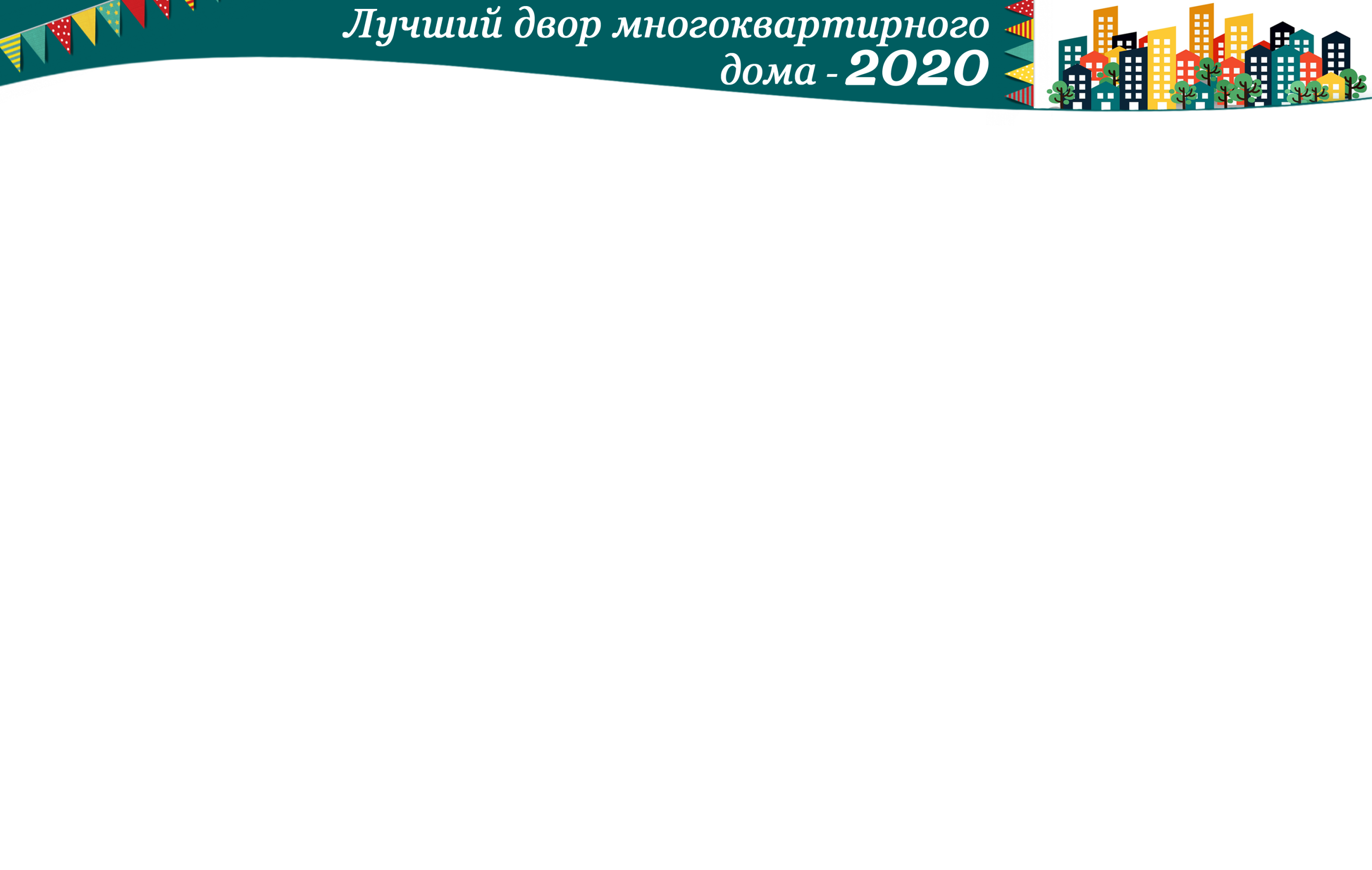 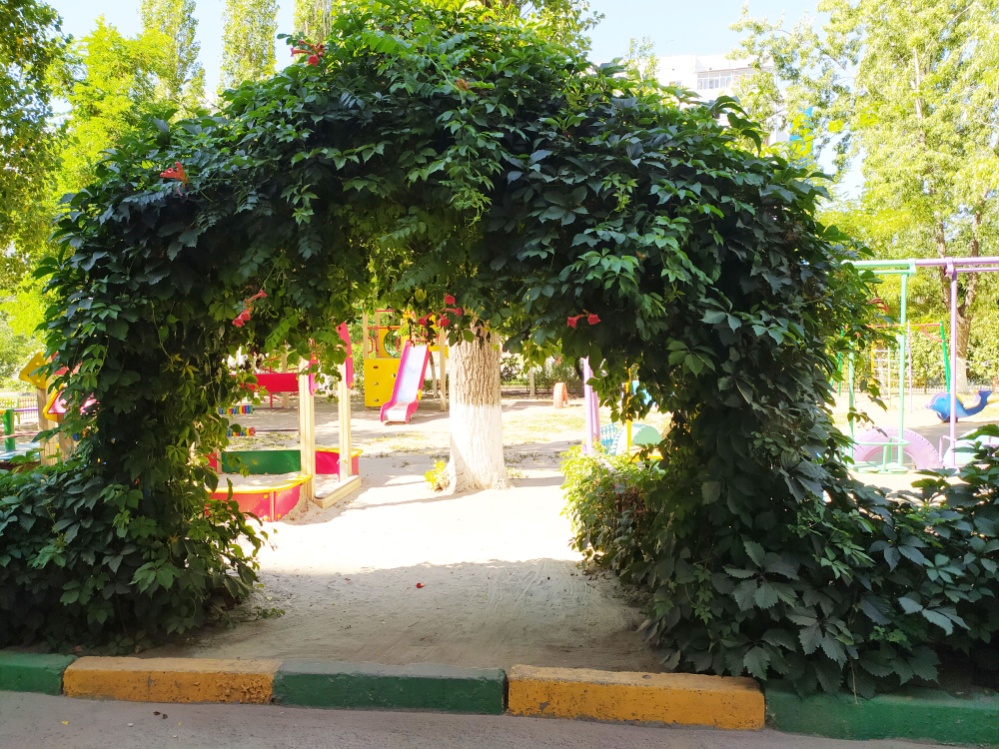 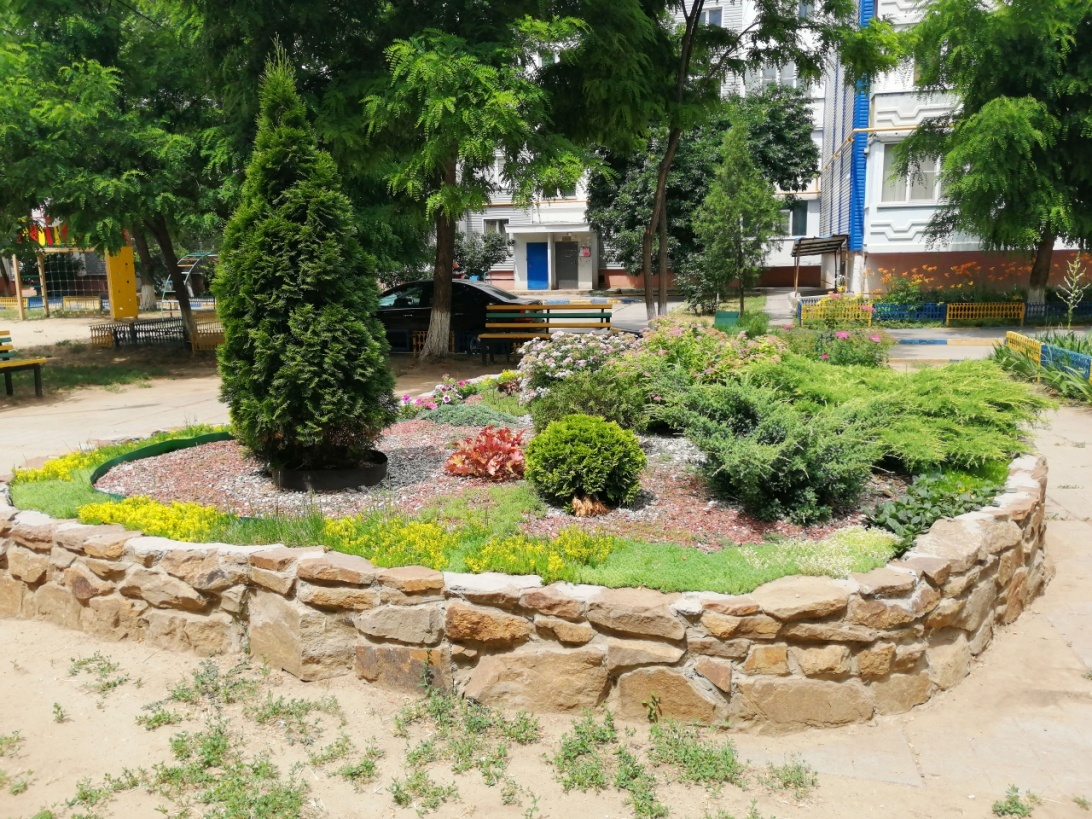 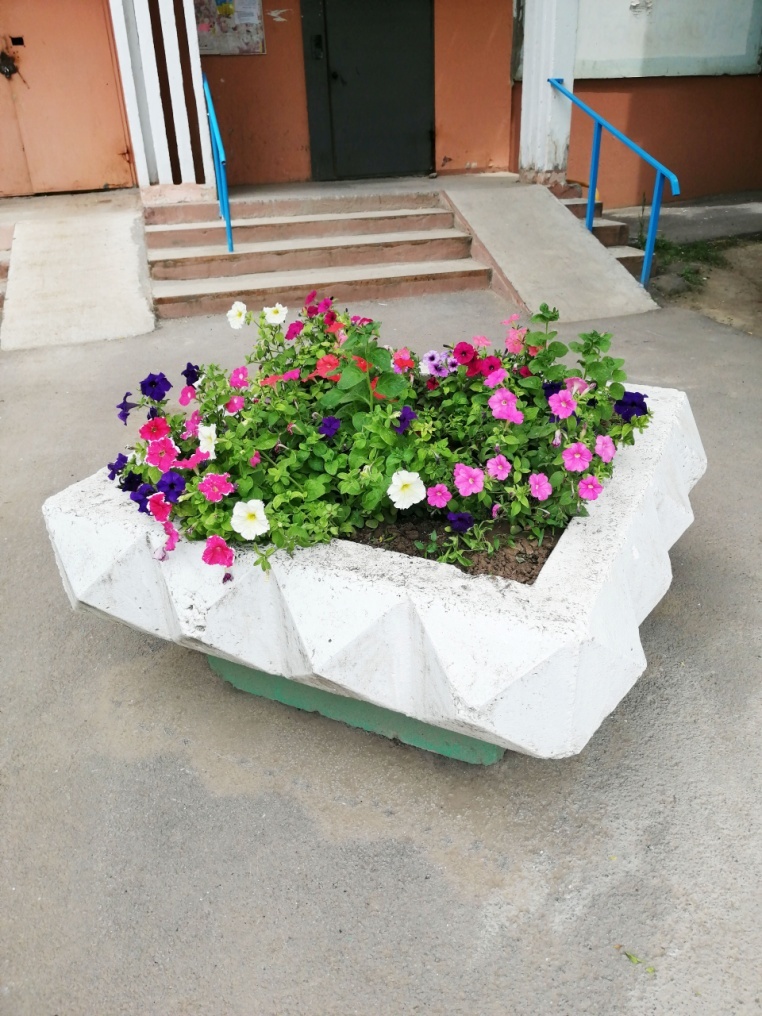 Ул. Энтузиастов, д. 54
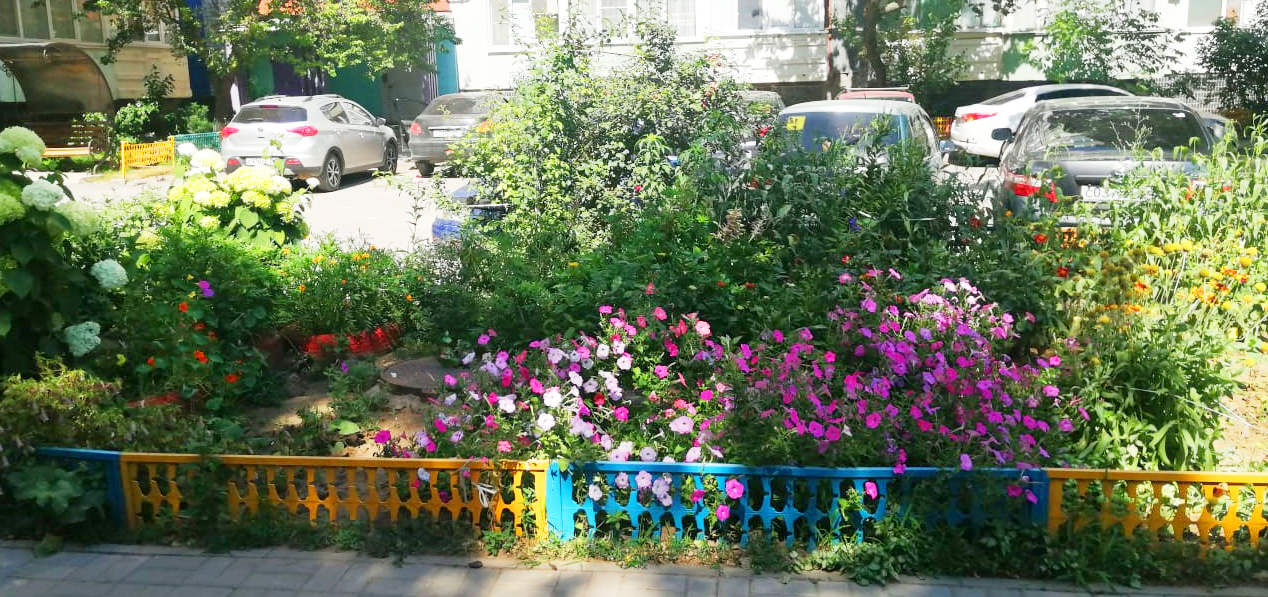 Ул. Ленинградская, д. 7
Ул. Гагарина, д. 73
Просп. Мира, д. 27
Слайд 5